Государственное  бюджетное  учреждение  дополнительного  образования    Центр  дополнительного образования «ЭкоМир» Липецкой области
ПОТРЕБНОСТЬ ВЕСТИ ЗДОРОВЫЙ ОБРАЗ ЖИЗНИ
(для групп5,6,7)
Белоусова И.В.-педагог д/ообъединения «Экознайка»
Все вопросы и задания разделены на три уровня сложности: уровень А – базовый, уровень В – средней сложности, уровень С – повышенной сложности. Задания уровней А и В предполагают один верный ответ, в заданиях уровня С может быть как один, так и несколько правильных ответов.
   Рекомендации по оцениванию результатов:
Каждое верно выполненное задание 
уровня А оценивается в 1 балл, 
уровня В – в 2 балла, 
уровня С – в 3 балла.
80 – 100% - оценка «5»;
60 – 80%  -  оценка «4»;
40 – 60%  -  оценка «3»;
0   -  40%  - оценка «2».
А1
Что относится к правилам здорового образа жизни?
1
покупка лекарств
2
обильное питание
3
курение
4
занятие спортом
А2
Какой отдых не способствует сохранению здоровья?
1
прогулки
2
спортивные игры
3
компьютерные игры
4
поход в музей
А3
Какое питание считается здоровым?
1
разнообразное
2
всухомятку
3
богатое жирами
4
второпях
А4
Какая привычка относится к вредным?
1
выполнение режима дня
2
здоровое питание
3
употребление наркотиков
4
закаливание
В1
Какая сказка учит здоровому образу жизни?
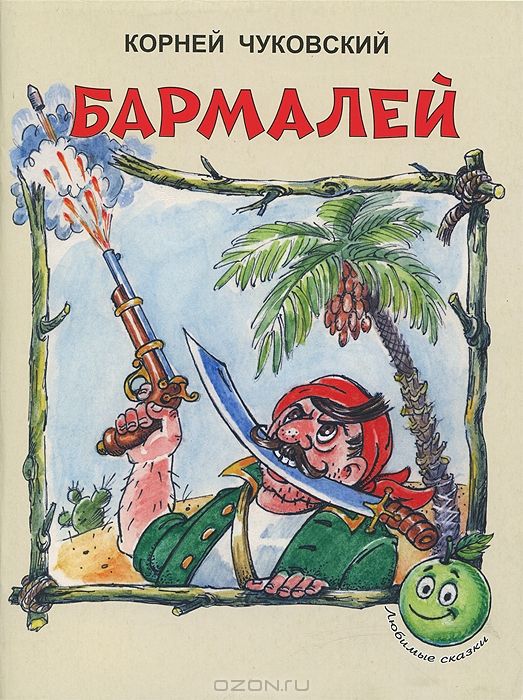 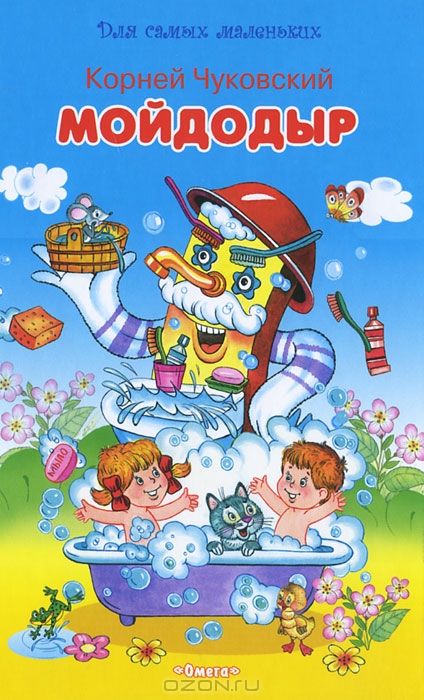 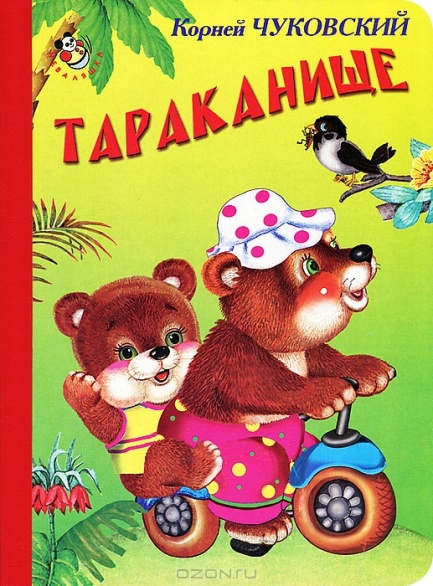 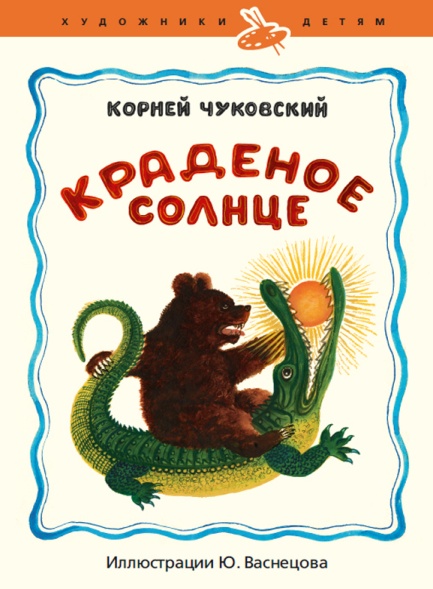 1
2
3
4
В2
Что значит вести здоровый образ жизни?
1
знать правила укрепления здоровья
2
читать книги о здоровом образе жизни
3
пить много лекарств
4
выполнять правила здорового образа жизни
С1
Курение в раннем возрасте приводит к
1
замедлению роста
2
ухудшению состояния кожи
3
ухудшению состояния внутренних органов
4
замедлению умственного развития
Ключ к тесту: